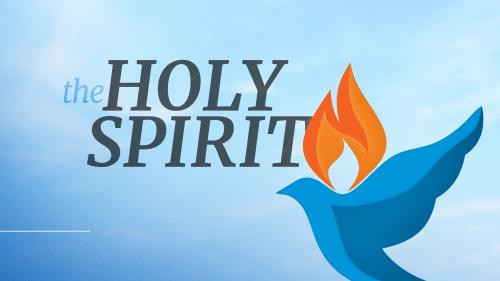 The Holy Spirit is apart of the Godhead
Matthew 3:13-17
The Father
speaks
The Spirit
descends
The Son is
baptized
The Father
IS
1 Cor.
1:3
IS NOT
IS NOT
1 John 1:3
Matt 3:16-17
GOD
IS
IS
Acts 5:3-4
John 1:1-14
The
Son
Jesus
The Holy Spirit
John 14:16
IS NOT
The Godhead
Deut 6:4 “The Lord
God is ONE.”
God signifies deity. There
are three persons who
possess the nature of
      Deity.  The Father, 
       Son and Holy Ghost
The Godhead
The Father… 
			   The Son…
					   & The Holy 						Spirit

Distinct & Separate Spiritual Beings
Existing Together as Deity – which is possessed by all
United in Purpose and Will
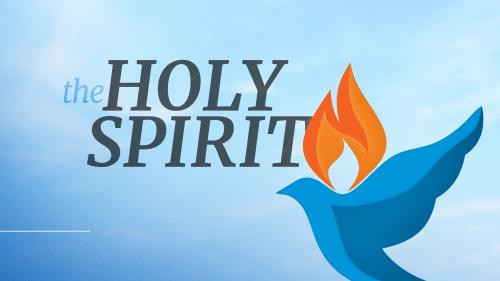 The Holy Spirit in
Conversion
The Holy Spirit in Conversion
The Work of the Holy Spirit in Conversion
There has NEVER been a conversion to Christ without the Holy Spirit having a part therein. 
BUT
What is his work in the conversion process?
And
How is his work accomplished?
His work is to Convict
The Work of the Holy Spirit in Conversion
The brethren in Acts 2:38-47 were truly converted.
But prior to their being saved and added to the church they had to be “cut to the heart” (Acts 2:37)

Note what Jesus said about the work of the Holy Spirit in John 16:7,8
He operates through the WordNehemiah 9
The Work of the Holy Spirit in Conversion
Note V. 20
“You also gave your good Spirit to instruct them.”
But how?
V. 30 answers that question
“[You] testified against them by your Spirit in Your prophets.”
The Spirit instructed through the prophets
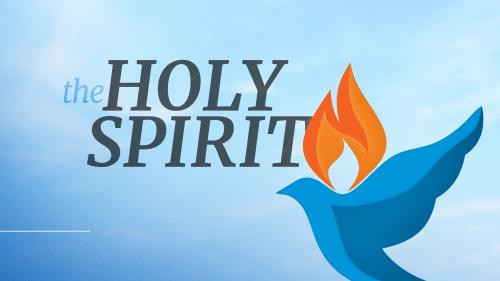 The Holy Spirit in
Conversion
The Holy Spirit in Conversion
The Work of the Holy Spirit in Conversion
There has NEVER been a conversion to Christ without the Holy Spirit having a part therein. 
BUT
What is his work in the conversion process?
And
How is his work accomplished?
He operates through the WordJohn 16:7-13/Acts 2:36-41
The Work of the Holy Spirit in Conversion
Jesus promised the coming of the Spirit – 16:7
Jesus then says when He comes He will reprove/convict of sin – 16:8-10
Jesus says the Spirit will use words to accomplish His mission – 16:13
He operates through the WordJohn 16:7-13/Acts 2:36-41
The Work of the Holy Spirit in Conversion
The Spirit came – Acts 2:1-4
The listeners/sinners were convicted – 2:37
How did He convict?
Notice verse 37 closely, “Now, when they HEARD this, they were cut to the heart.”
The words they HEARD convicted
He operates through the WordJohn 16:7-13/Acts 8:26-40
The Work of the Holy Spirit in Conversion
How did the Eunuch get to verse 38?
First, the Eunuch was reading (V. 30)
Second, Philip “preached” unto him (V. 35)
Through the proclamation of the word the Eunuch was convicted, without any direct direction upon the sinner other than through the word.
He operates through the WordJohn 16:7-13/Acts 7:51-53
The Work of the Holy Spirit in Conversion
Stephen charged the council they resisted the HS.  His proof?
He then says, “your fathers also resisted the HS”    HOW?
By not listening to the prophets
The Spirit was operating through the words spoken by the prophets – 1 Peter 1:9-12
The council was doing the same thing.
He operates through the WordJohn 16:7-13/Acts 18:28
The Work of the Holy Spirit in Conversion
Apollos “mightily convinced the Jews, and that publicly, showing by THE SCRIPTURES that Jesus was the Christ.”
Sound doctrine = conviction
Titus 1:9 – Elders exhort and convict those who contradict.  How?  Through Sound Doctrine
Conviction results from sound doctrine.
The Spirit does NOT act directly upon the heart of the Sinner
The Work of the Holy Spirit in Conversion
To advocate that the Spirit does act directly upon the heart of the sinner, results in some serious errors.
First, the doctrine destroys the importance of preaching – 1 Cor. 1:21; Titus 1:3; 1 Cor 9:16; Mk 16:15; Jn 6:44,45
Second this doctrine makes God a partial God – Acts 10:34,35 – not ALL receive the Spirit
The Spirit does NOT act directly upon the heart of the Sinner
The Work of the Holy Spirit in Conversion
Third, this doctrine sets aside the mission of the church which is to make believers – 2 Tim 2:2; Rom 10:17; 1 Tim 3:15
Fourth, the doctrine destroys the all-sufficiency of the Scriptures – 2 Tim 3:16,17; 2 Pet 1:3
Finally, the doctrine disrespects the fact that the gospel is God’s exclusive power to bring salvation – Rom 1:16; Jas 1:21; Acts 11:14